Recognition Ideas Catalog
Develop new recognition ideas
Don’t try to reinvent the wheel when recognizing your employees. This guide includes dozens of proven practices and ideas for different ways to recognize your employees and build formal initiatives as well as tactics to embed recognition into the day-to-day activities of managers and employees. 

Remember that your employees will best know how they would like to be recognized and which initiatives will be effective, so this guide should be used in support of information gathered from employees through surveys or focus groups to determine individual preferences.


This guide is split into two different categories:
Day-to-day recognition
Formal recognition
Low effort
High effort
Low effort
High effort
In the appendix, the recognition ideas are further broken down in table form into six more categories:
Encourages values-based behaviors
Peer to peer
Manager to employee
Good for remote teams
Low cost
Encourages performance-based behaviors
Day-to-day: Low-effort practices
Communicate about recognition
Start meetings with success stories
Recognition huddle
Verbal recognition
Recognition notes
Mix it up
Recognize frequently
Extended lunches
Have a quick meeting or huddle each Friday where each team member recognizes someone else’s work and states something they’re grateful for.
Don’t let recognition become too predictable. Mix up the message and delivery of your praise.
Offering an employee a little extra time at lunch or the opportunity to leave the office early guilt-free can be an effective way to recognize hard work.
Communicate to your employees that you are trying to create an atmosphere of recognition and encourage them to take the time to show gratitude to their peers.
If you have a regularly scheduled meeting with your team or department, take five minutes at the start to recognize someone for a recent success, then ask others to do the same.
Simply saying “thank you” or providing verbal praise can be powerful. Keep in mind the law of diminishing returns, so be genuine and don’t rely solely on verbal recognition.
Research has shown that many employees want to be recognized for their work as often as weekly (Gallup). Find a cadence that works for your employees, as everyone is different.
A brief message expressing your gratitude for a specific action or general behavior. A handwritten note is rare these days and can be particularly effective, though emails or e-cards work as well.
Day-to-day: Low-effort practices
Represent the organization
Special project
Pocket pennies
Time off
Celebrate more
Public praise
Celebrate performance rather than simply recognizing it. This makes it fun and ensures that success is seen by leaders and peers.
Give an employee a special project that may provide a development opportunity or responsibilities that are outside of their day-to-day work.
Give a recognized employee the right to start an hour late or leave an hour early for a day or a week. Let them pick when they would like to use it so it doesn’t interfere with productivity.
Praise a top-performing employee at a team or department meeting. Be careful: some people prefer to be recognized privately and could be embarrassed by being put on the spot.
Allow an employee that deserves recognition to represent the organization at an industry or networking event. Be sure to connect the behavior being recognized to this privilege.
This strategy will help remind you to recognize others. Put five pennies in your pocket, and transfer one penny to the other pocket each time you recognize someone. By the end of the day, all pennies should be in the other pocket (Elton).
Day-to-day: High-effort practices
Candy grams
Visual representation of recognition
Recognize progress early
Email address
Recognize the recognizer
Set up a new email address such as recognition@yourcompany.com where people can send success stories or thank-you notes to be read at the next team or department meeting.
Analyze the metrics of the program and identify employees or managers who actively participate in the program by frequently recognizing or nominating others. Celebrate their commitment to recognition by recognizing them.
Have a stash of candy and cards that employees can send to each other in recognition of good work or demonstrating certain values.
Each time someone is recognized, drop a pebble or a marble in a jar. Seeing the jar is a good reminder to recognize peers, and when the jar is full, celebrate with the team/department.
Recognize small milestones for new hires. Achievers increased new hire retention by 11% by notifying managers of 30, 60, and 90-day milestones and acknowledging their progress (Biro, 2017).
Day-to-day: High-effort practices
Recognition kit
Birthdays and anniversaries
Manager training
Pass the ball
Recognition mailbox
Provide each employee with a recognition kit which could include things like blank thank-you cards and a list of no-cost recognition ideas.
A “lunch and learn” style training on the business case for recognition and appreciation, the keys to effective recognition, and getting to know your staff’s recognition preferences.
Use an organizational intranet to solicit and gather recognition notes that are sent to leadership. A physical suggestion box-style solution can also serve as a place for customers and employees to pass on recognition to leaders who should check the box regularly.
Using a ball or other fun object that’s easily passed around, recognize an employee by giving them the object for a specified period of time (a day or a week) and have them pass the ball after that time to recognize someone else.
Don’t neglect your employees’ birthdays and work anniversaries. Having a birthday pass by with no mention of it at work can make an employee feel undervalued. A little goes a long way, though keep in mind that employees may not want their birthdays recognized.
Formal: Low-effort practices
Recognize holistic achievements
Charitable donations
Peer recognition program
Blog for the organization
Snacks
Tailored gift cards
Wall of fame
Best seat in the house
Recognize employees for their accomplishments both in the workplace and outside of it. This helps employees understand that the organization and their peers care about them as a person rather than just what revenue they generate.
Instead of offering cash as recognition, offer to donate that cash to a charity of the recipient’s choice. This makes it more of a social benefit and reduces some of the downsides of cash rewards.
If your social media team can support it, recognize employees by giving them the opportunity to write a blog or article for the organization’s website or social media presence. For some, this would be valuable exposure.
A small snack or drink that you know the employee likes based on what you’ve seen or spoken about in the past. Don’t just buy them a black coffee, ask what they like or watch what they normally buy.
Give a small gift card to an employee, but tailor it to their taste – ask what they like or base your purchase on a conversation or interaction you’ve had with them in the past.
Create a physical wall of fame where you can post notes from customers, peers, and leaders recognizing your team on the wall.
Designate the best parking spot for the recipient of recognition and reserve that spot for them for a predetermined period of time.
Offer support for a peer recognition program, including behavior-based criteria, budget, and technology if appropriate. Ask employees for a volunteer to chair the peer recognition committee.
Formal: High-effort practices
Service awards
Employee appreciation day
Service awards
Employee appreciation day
Celebrate employee appreciation day (March 2) with a small event, lunch, cards, or by buying snacks for the office.
By far the most common type of recognition. Consider recognizing shorter tenures like 30 days, 6 months, or 1 year as well as the bigger milestones. This signals to employees that they are valued.
Spot/micro bonus
Recognition diary
Spot/micro bonus
Start a recognition diary that employees are encouraged to write in to recognize other employees for personal or professional achievements. Read entries aloud at a weekly meeting.
This is a type of immediate recognition in the form of a small amount of cash or points as recognition for behavior that meets specific criteria. Be aware of the tax implications of this practice in your region.
Social media shout-out
Profile recognized employees on corporate social media accounts like Twitter or Facebook as a way of recognizing them internally and externally.
Formal: High-effort practices
Recognize individual passions
Website profiles
Allow employees to take some time out of their work week (an hour would be a good starting point) to work on something they’re passionate about, work-related or not.
Profile an employee on the company website with a brief description of them and why they are being recognized.
Lunch
Dinner
A one-on-one or team lunch in honor of the employee you would like to recognize (on you or the company, budget permitting).
Dinner with the boss is great, but a paid dinner with a friend or loved one can be an even more memorable way to recognize an employee.
Lifestyle rewards
Some recognition platforms offer lifestyle rewards, instead of cash, that employees can earn and use to lead a healthier lifestyle.
Appendix
The following appendix slides contain a breakdown of the ideas described in the preceding slides into six further categories:

Good for remote teams
Low cost
Encourages performance-based behaviors
Encourages values-based behaviors
Peer to peer
Manager to employee

Use these slides to more quickly identify relevant ideas if you have specific needs for recognition that fall into one of these categories.
Day-to-day recognition (low effort)
Day-to-day recognition (high effort)
Formal recognition (low effort)
Formal recognition (high effort)
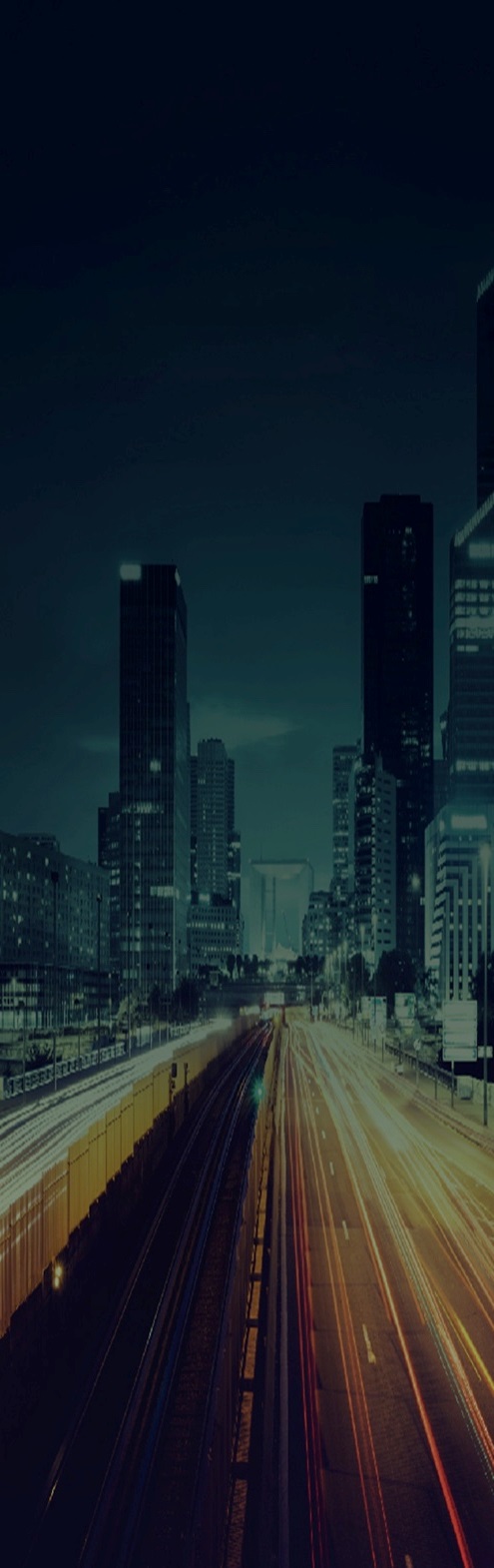 WORKS 
CITED
Works Cited
Adams, Susan. “How Much Should I Budget for a Recognition Program?” Next Level Performance, 8 September 2016. Web. March 2018.
Ariely, Dan. Payoff: The Hidden Logic That Shapes Our Motivations. New York: Simon & Schuster, 2016. Web.
BBC. “Kit Kat voucher angers Torbay Hospital staff.” BBC 31 May 2012. Web.
BI Worldwide. “The Impact Recognition and Reward has on Employee Turnover.” BI Worldwide, 18 July 2016. Web. February 2018.
Biro, Meghan M. “Recognition Culture: The MVP of Employee Experience.” Achievers, 2017. Web. March 2018.
Campbell Soup Company. “Campbell Recognizes Employees for Maintaining Healthy Lifestyles.” Campbell’s, 24 February 2011. Web. February 2018.
Dyke, Melissa Van. “Non-Cash Rewards and the New Competitive Advantage.” Incentive Mag, 10 November 2017. Web. March 2018.
Elton, Chester. “The Best Team Wins: The New Science of High Performance.” Strategic Capability Network, 2018. Video.
Fetherston, Julia, et al. “The Persuasive Power of the Digital Nudge.” Boston Consulting Group, 17 May 2017. Web. March 2018.
Gallup. “2017 State of the American Workplace.” Gallup, 2017. Web. February 2018.
Globoforce. “The ROI of Social Recognition.” Globoforce, 2016. Web. February 2018.
IMA. “2010 Recognition RX: Engaging Employees For Economic Recovery.” IMA, 29 September 2009. Web. March 2018.
Incentive Research Foundation. “IRF 2018 Trends Study.” Incentive Research Foundation, 2018. Web. March 2018.
Works Cited
Irvine, Derek. “3 Things You Should Never Do in Employee Recognition.” TLNT, 11 May 2012. Web. February 2018.
Mann, Annamarie and Nate Dvorak. “Employee Recognition: Low Cost, High Impact.” Gallup, 28 June 2016. Web. February 2018.
OfficeTeam. “Thanks, But No Thanks | Robert Half.” OfficeTeam, 12 April 2017. Web. February 2018.
Schweyer, Allan. “Generations in the Workforce & Marketplace: Preferences in Rewards, Recognition & Incentives.” Incentive Research Foundation, 21 July 2015. Web. February 2018.
Shriar, Jacob. “How To Build A Culture Of Employee Recognition.” Digitalist Magazine, 27 May 2016. Web. February 2018.
SHRM. “2015 Employee Recognition Programs.”" SHRM, 22 June 2015. Web. February 2018.
SHRM. “Employee Experience as a Business Driver.” SHRM, 2017. Web. March 2018.
SHRM. “Influencing Workplace Culture Through Employee Recognition and Other Efforts.” SHRM, 14 December 2016. Web. February 2018.
SnackNation. “33 Thoughtful Employee Recognition & Appreciation Ideas for 2018.” SnackNation, 2018. Web. March 2018.
Strack, Rainer, et al. “Decoding Global Talent.” Boston Consulting Group, 6 October 2014. Web. February 2018.
TerryBerry. “35 Employee Recognition Ideas.” TerryBerry, n.d. Web. February 2018.
TINYPulse. “The Broken Bridges of the Workplace: 2017 Employee Engagement Report.” TINYPulse, 2017. Web. February 2018.
WorldatWork. “Trends in Employee Recognition 2017.” WorldatWork, May 2017. Web. February 2018.
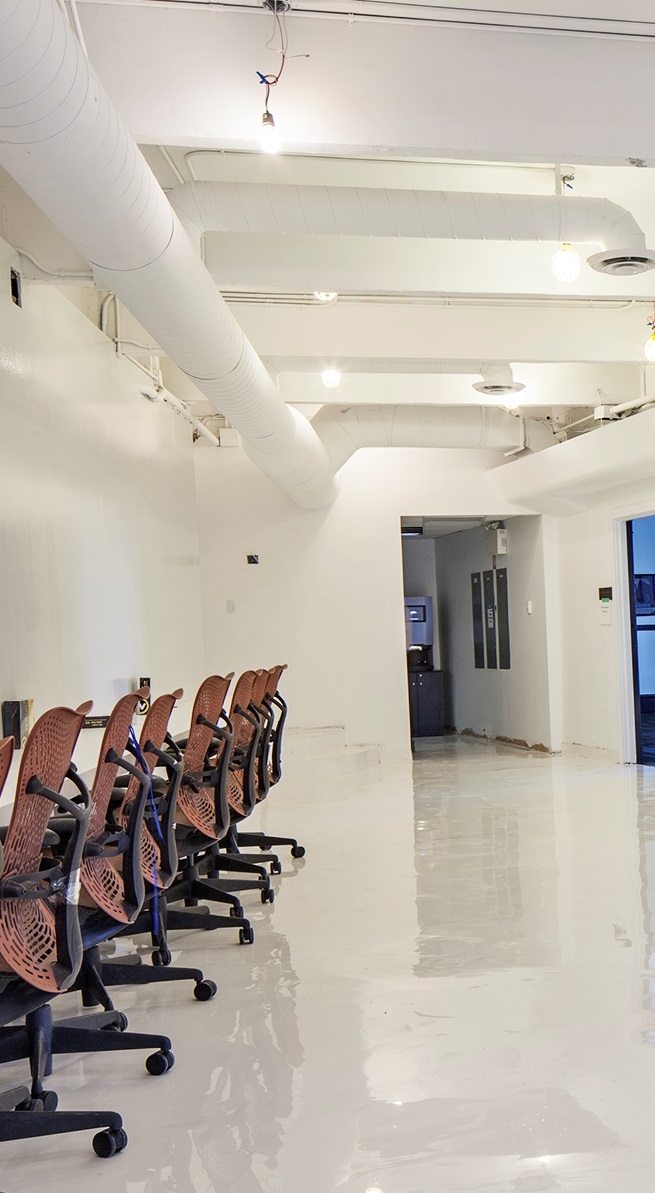 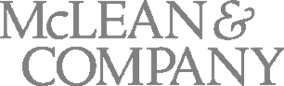 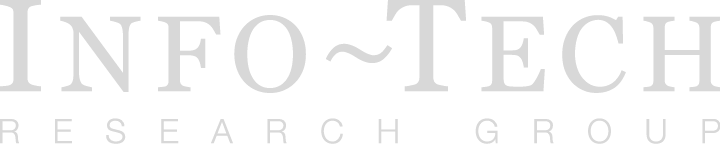 McLean & Company is a research and advisory firm providing practical solutions to human resources challenges via executable research, tools and advice that have a clear and measurable impact on your business.
Our research team uses a rigorous research process that is used to identify and hone best practices, create practical tools, templates and policies, and supply clients with the insight and guidance of our subject matter experts. McLean & Company applies this proven research approach to both human resources and company management teams, creating complete solutions that supply the tools you need to get each project done right.
McLean & Company analysts bring real-world experience to the table and apply their knowledge to solving the challenges faced by our clients on a daily basis. This process is informed by the participation of a client base that includes over 30,000+ members and by an evolving client-driven research agenda.
McLean & Company is a division of Info-Tech Research Group Inc.
Contact Us